Une orange
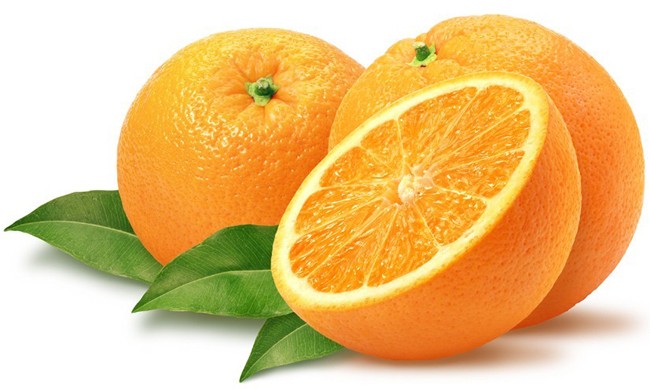 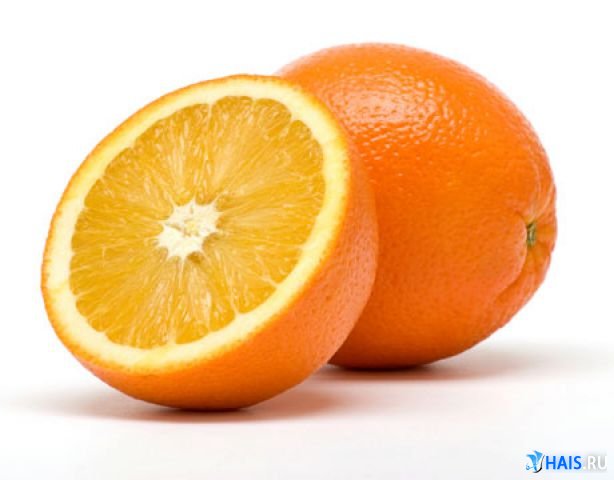 Si notre nombre de l’equipe 13
Multipluer de trois
Nous avons numero de l’ecole française 
Ou sont toi et moi
Notre «Orange» est orange
Chacun de nous est son quartier 
Nous savons jouer ensemble
Et etre toujours avances
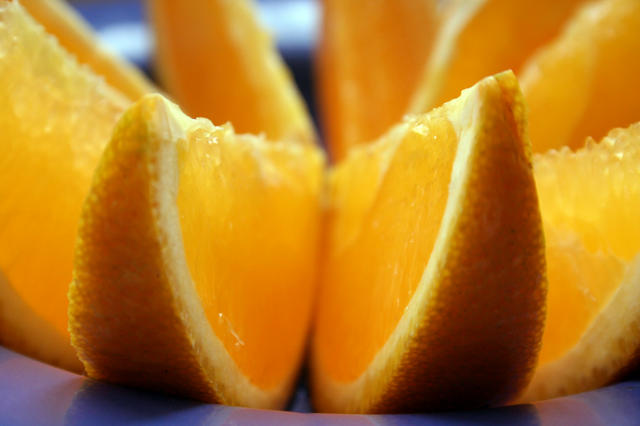 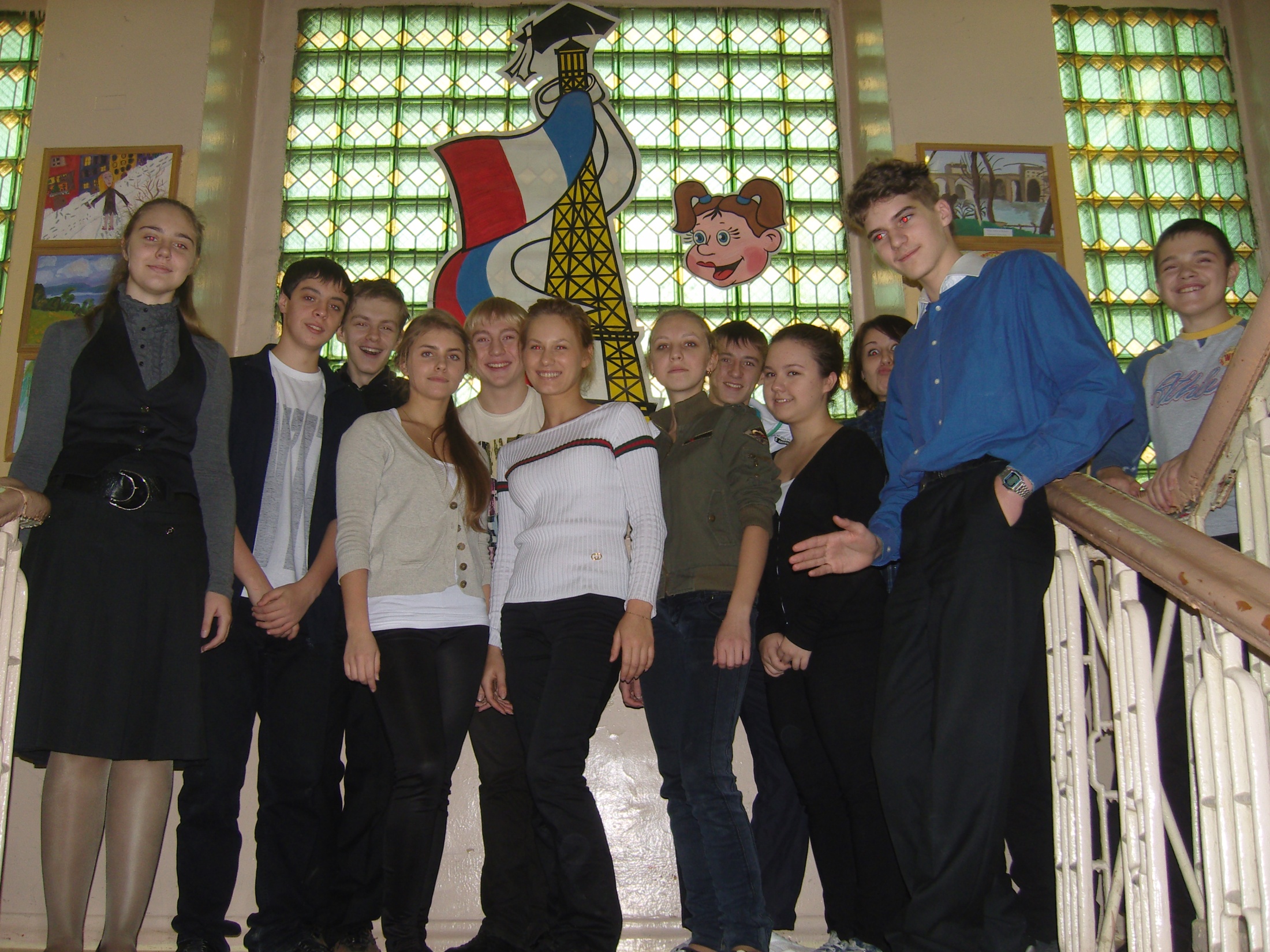